小学５年生 漢字
光村図書　後編
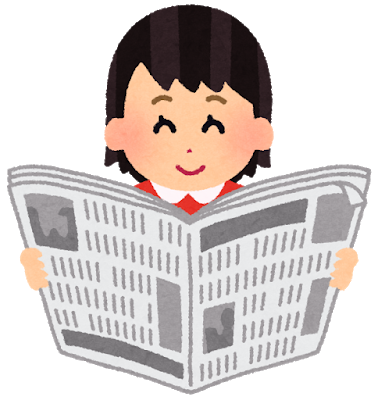 クリックで答えが出ます。
右上の番号は、教科書に出てくる順です。
〇新聞を読もう
〇自然環境を守るために
〇文章に説得力をもたせるには
〇カンジー博士の暗号解読
〇たずねびと
〇やなせたかしーアンパンマンの勇気
〇方言と共通語
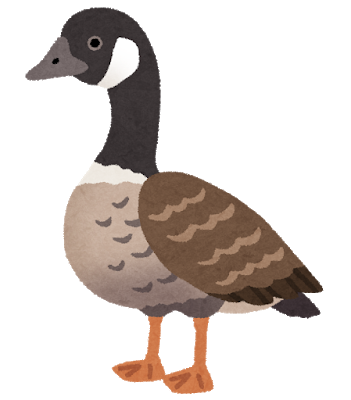 〇あなたはどう考える
〇よりよい学校生活のために
〇浦島太郎「御伽草子」より
〇熟語の読み方
〇グラフや表を用いて書こう
〇想像力のスイッチを入れよう
〇和語・漢語・外来語
〇複合語
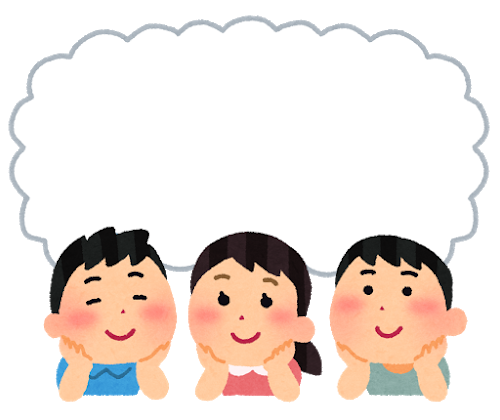 〇固有種が教えてくれること
〇大造じいさんとガン
新聞を読もう
1
政治
せい　 じ
新聞を読もう
2
興味
きょう　み
新聞を読もう
3
示す
しめ
文章に説得力をもたせるには
4
主張
しゅ ちょう
文章に説得力をもたせるには
5
個人
こ　じん
文章に説得力をもたせるには
6
支える
ささ
たずねびと
7
迷う
まよ
たずねびと
8
所在地
しょ
ざい
ち
たずねびと
9
独り言
ひと
ごと
たずねびと
10
弁当箱
べん
とう
ばこ
たずねびと
11
検索
けん
さく
たずねびと
12
提供
てい
きょう
たずねびと
13
寄る
よ
たずねびと
14
余り
あま
たずねびと
15
真面目
まじめ
たずねびと
16
ほとけ
仏
方言と共通語
17
貸す
か
方言と共通語
18
方言の
効果
こう　か
よりよい学校生活のために
19
条件
じょう けん
よりよい学校生活のために
20
保つ
たも
よりよい学校生活のために
21
ひょう　か
評価
よりよい学校生活のために
22
賛成
さん　せい
浦島太郎「御伽草子」より
23
妻
つま
和語・漢語・外来語
24
混み
こ
合う
あ
和語・漢語・外来語
25
混雑
こん　ざつ
和語・漢語・外来語
26
省略
しょう りゃく
和語・漢語・外来語
27
こん虫
採集
さい しゅう
和語・漢語・外来語
28
生物
なま　もの
和語・漢語・外来語
29
禁止
きん　し
和語・漢語・外来語
30
少女
しょう　じょ
和語・漢語・外来語
31
可能性
か  のう せい
固有種が教えてくれること
32
話し合いの
過程
か　てい
固有種が教えてくれること
33
豊か
ゆた
固有種が教えてくれること
34
分布
ぶん　 ぷ
固有種が教えてくれること
35
森林
しん　りん
固有種が教えてくれること
36
減少
げん しょう
する
固有種が教えてくれること
37
保護
ほ　　ご
固有種が教えてくれること
38
再び
ふたた
固有種が教えてくれること
39
増加
ぞう　か
する
固有種が教えてくれること
40
生き
しょう　にん
証人
固有種が教えてくれること
41
責任
せき　にん
自然環境を守るために
42
統計
とう
資料
し
けい
りょう
自然環境を守るために
43
二酸化
に　さん か
炭素
たん　そ
自然環境を守るために
44
設定
せっ　てい
カンジー博士の暗号解読
45
教授
きょう じゅ
カンジー博士の暗号解読
46
紀行文
き
こう
ぶん
カンジー博士の暗号解読
47
博士
はかせ
カンジー博士の暗号解読
48
文化財
ぶん
か
ざい
カンジー博士の暗号解読
49
山脈
さん みゃく
カンジー博士の暗号解読
50
組織
そ
しき
カンジー博士の暗号解読
51
建築
けん　ちく
カンジー博士の暗号解読
52
旧道
きゅう　どう
ぞい
カンジー博士の暗号解読
53
規則
き
そく
カンジー博士の暗号解読
54
貯金
ちょ　きん
カンジー博士の暗号解読
55
新型
しん　がた
カンジー博士の暗号解読
56
血液
けつ　えき
カンジー博士の暗号解読
57
基本
き
ほん
カンジー博士の暗号解読
58
額に
がく
かざる
カンジー博士の暗号解読
59
事故を
じ　こ
ふせぐ
やなせたかしーアンパンマンの勇気
60
本名
ほん みょう
やなせたかしーアンパンマンの勇気
61
夫婦
ふう　 ふ
やなせたかしーアンパンマンの勇気
62
救う
すく
やなせたかしーアンパンマンの勇気
63
本格的
ほん
かく
てき
やなせたかしーアンパンマンの勇気
64
しゅう しょく
就職
やなせたかしーアンパンマンの勇気
65
移動
い
どう
やなせたかしーアンパンマンの勇気
66
墓
はか
やなせたかしーアンパンマンの勇気
67
正義
せい　 ぎ
やなせたかしーアンパンマンの勇気
68
殺し
ころ
合い
あ
やなせたかしーアンパンマンの勇気
69
貧しい
まず
やなせたかしーアンパンマンの勇気
70
しゅっ
出版社
ぱん
しゃ
やなせたかしーアンパンマンの勇気
71
後に
のち
あなたはどう考える
72
述べる
の
あなたはどう考える
73
仮に
かり
熟語の読み方
74
飼育
し　 いく
熟語の読み方
75
綿毛
わた　 げ
熟語の読み方
76
居間
い　　ま
熟語の読み方
77
永久
えい きゅう
熟語の読み方
78
消毒
しょう どく
熟語の読み方
79
営業
えい ぎょう
熟語の読み方
80
防犯
ぼう  はん
熟語の読み方
81
講師
こう　 し
熟語の読み方
82
精力的
せい
りょく
てき
熟語の読み方
83
清水
しみず
熟語の読み方
84
川原
「かわら」には同じ意味で
二つの書き方があります。
かわら
その一
熟語の読み方
85
河原
「かわら」には同じ意味で
二つの書き方があります。
かわら
その一
熟語の読み方
86
八百屋
やおや
熟語の読み方
87
果物
くだもの
熟語の読み方
88
迷子
まいご
熟語の読み方
89
眼鏡
めがね
熟語の読み方
90
下手
へた
想像力のスイッチを入れよう
91
習慣
しゅう かん
想像力のスイッチを入れよう
92
周囲
しゅう  い
想像力のスイッチを入れよう
93
不利益
ふ
り
えき
想像力のスイッチを入れよう
94
災害
さい  がい
複合語
95
魚市場
うお
いち
ば
複合語
96
正夢
まさ　ゆめ
複合語
97
枝分かれ
えだ
わ
複合語
98
歩み
あゆ
寄る
よ
複合語
99
しょう
消費税
ひ
ぜい
複合語
100
新制度
しん
せい
ど
複合語
101
人工
じん
衛星
えい
こう
せい
複合語
102
農耕
のう
地帯
ち
こう
たい
複合語
103
損害
そん
保険
ほ
がい
けん
複合語
104
雪合戦
ゆき
がっ
せん
複合語
105
粉ミルク
こな
複合語
106
平均
へい  きん
複合語
107
輸入
ゆ
にゅう
複合語
108
しよう
少年団
ねん
だん
複合語
109
事務
じ　　む
複合語
110
船旅
ふな　たび
複合語
111
角笛
つの　ぶえ
大造じいさんとガン
112
愉快
ゆ
かい
大造じいさんとガン
113
燃える
も
大造じいさんとガン
114
率いる
ひき
大造じいさんとガン
115
頭領
とう りょう
大造じいさんとガン
116
指導
し
どう
大造じいさんとガン
117
堂々
どう
どう